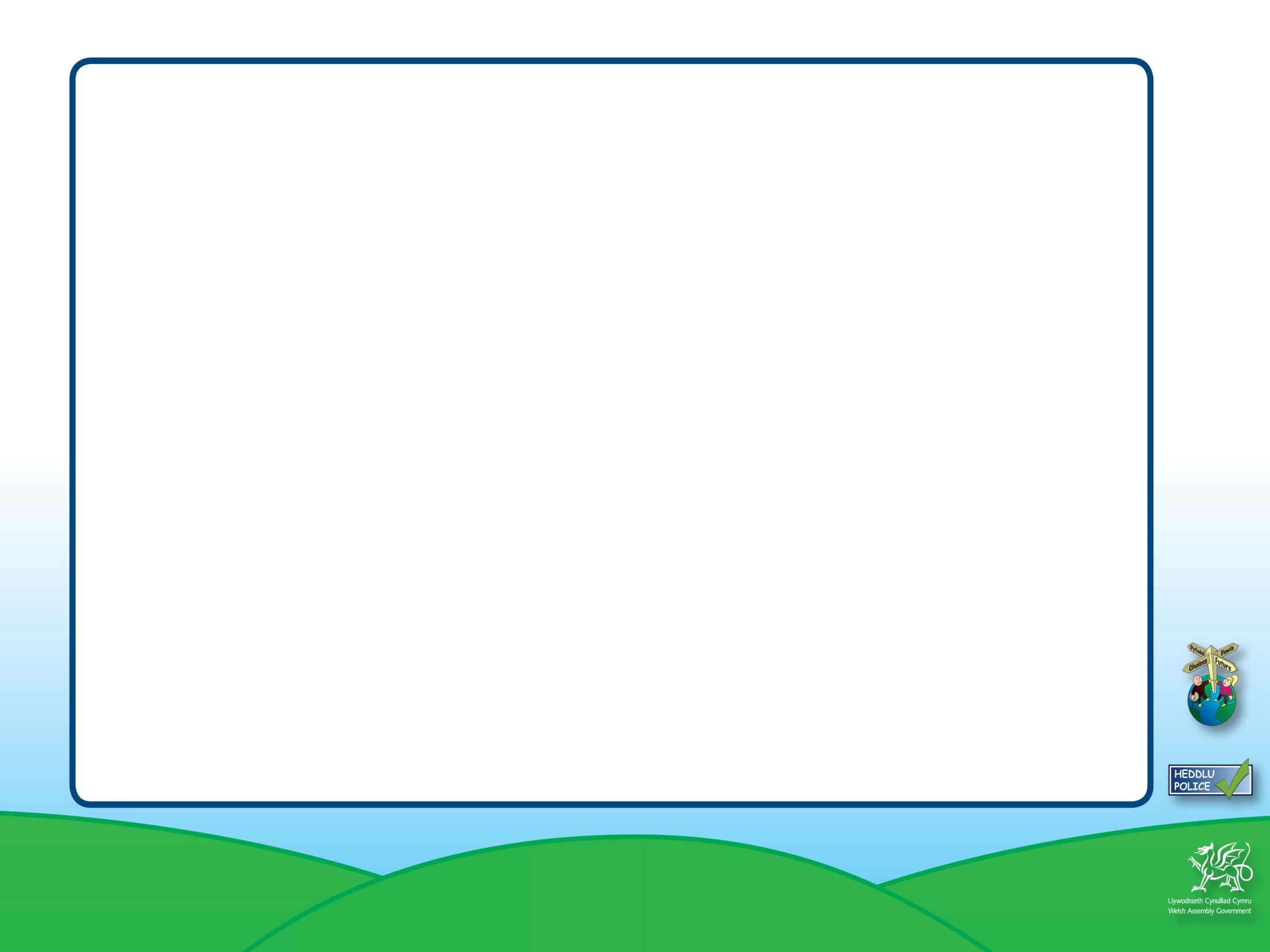 problem page
Resource 10a.
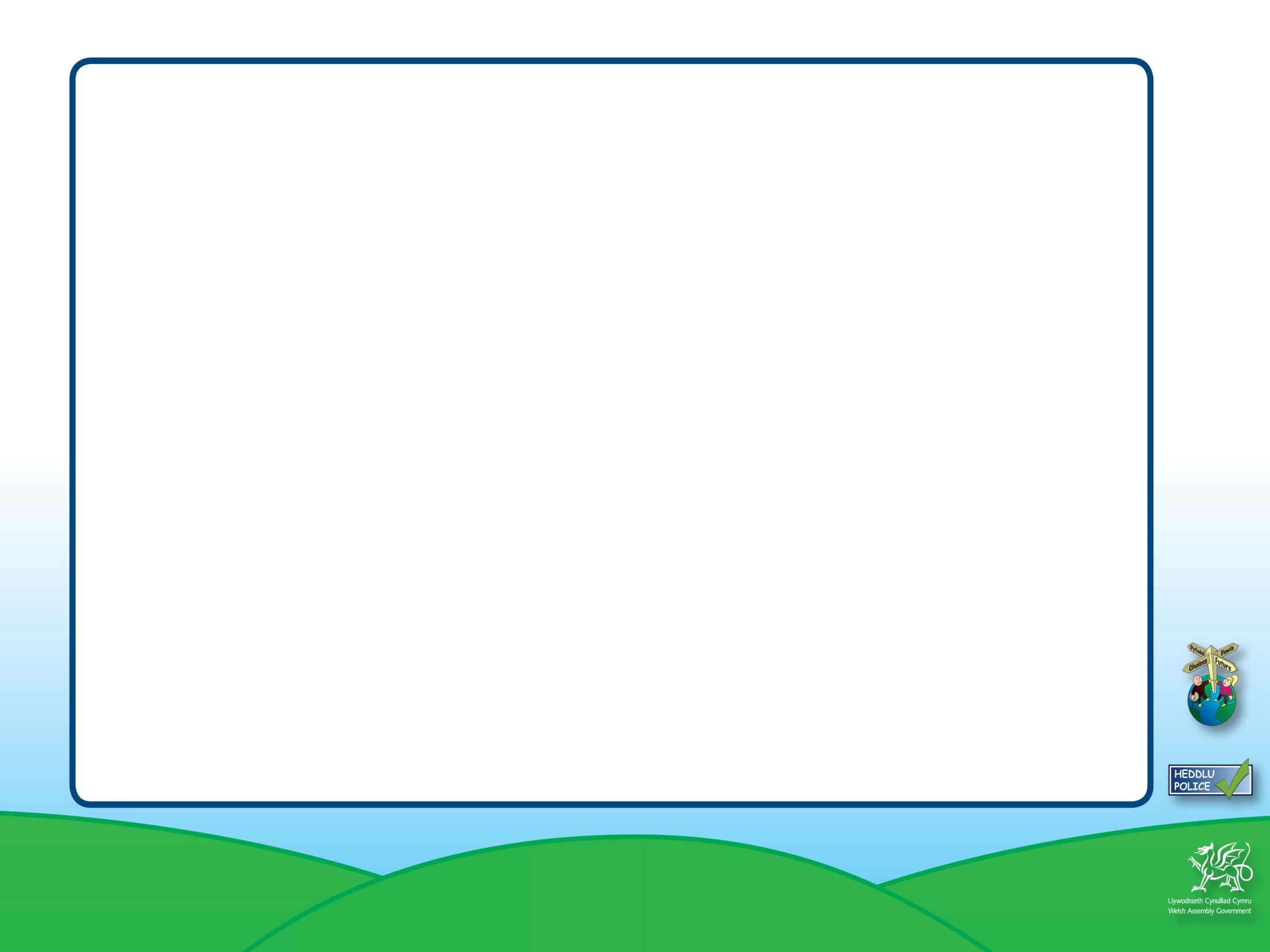 Mei Li’s Story

My name is Mei Li.  I am 19 and have a 7 month old baby with Sam who is 22.  We have been together for nearly 2 years.  At first he was really kind to me and helped me when my Dad died.  My family have never liked Sam.  We have had a lot of rows over the relationship.  This has meant Mum and I have not talked for months.  Sam says I need to choose between him and her.  I feel lonely and am scared because lately Sam’s shouting has turned into hitting me if anything upsets him.  I know he loves me because he always says sorry and buys me nice stuff all the time.  He says I am all he needs and that he couldn’t live without me.  Things always seem to get worse when he has been drinking.  What can I do?